Тема урока:
«Москва! Как много в этом звуке…»
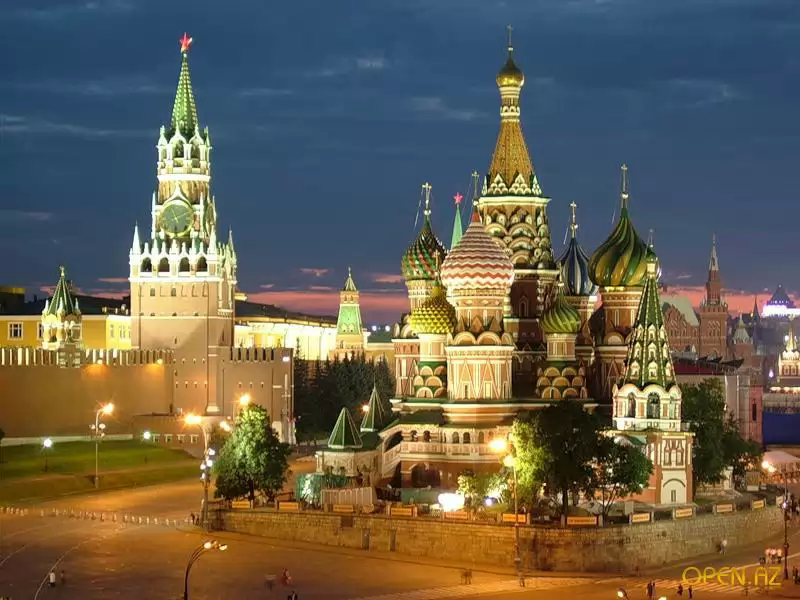 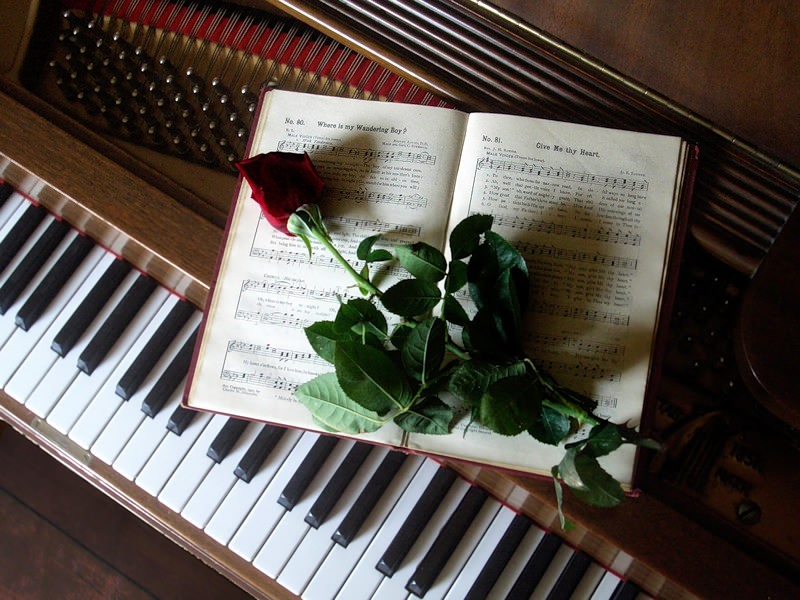 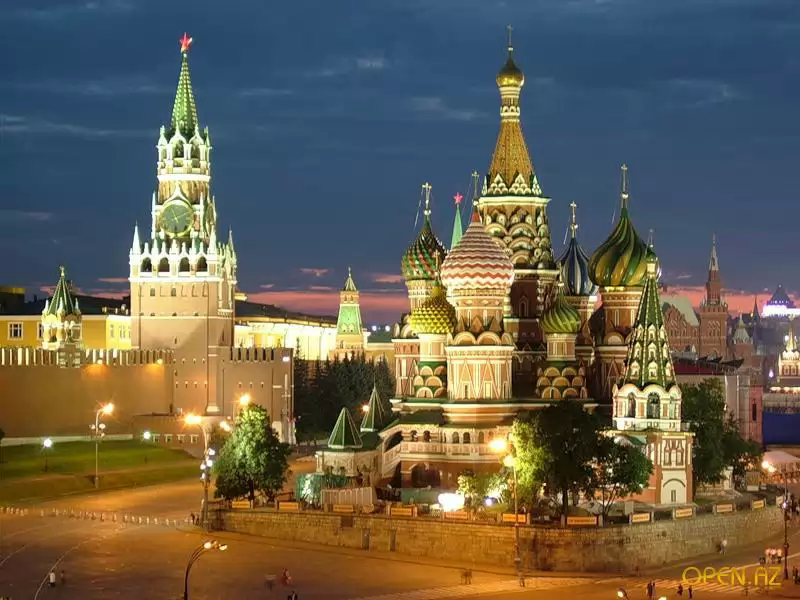 Москва! Как много в этом звуке,
Для сердца русского слилось!
Как много в нём отозвалось!
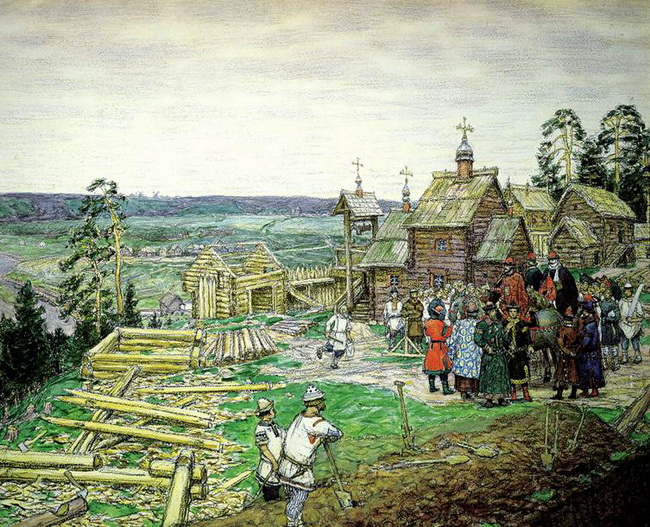 Ю
Р
И
Й

Д
О
Л
Г
О
Р
У
К
И
Й
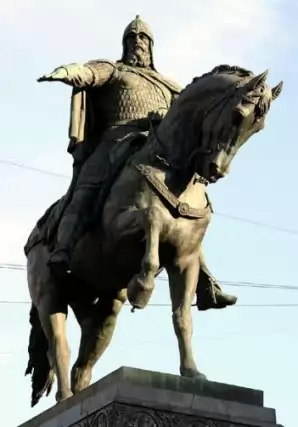 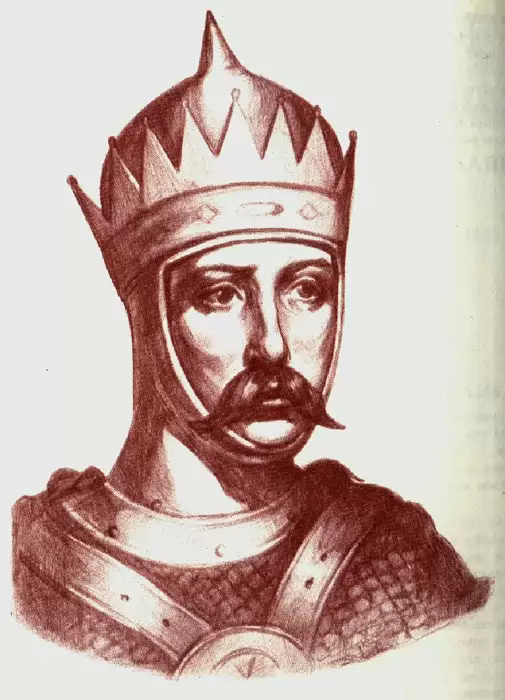